Nerůst
Osnova
Co měří a co by mohl měřit HDP?
Co je to nerůst?
Jak na tom jsme, co se týče udržitelnosti?
Co je to zelený růst? Co je to odpojení (decoupling)?
Proč je zelený růst nemožný? Jevonsův paradox
Nerůst vs. recese
Jaký by byl život v nerůstovém světě?
Je možný nerůstový kapitalismus?
Co měří a co by mohl měřit HDP?
(závěr Hickel-Kallis)
Co měříHDP
HDP = C+IB+G+EN (výdajová metoda)
HDP = w + r + z + i + y + a + n (příjmová metoda)
HDP = přidané hodnoty výrobců + n (produkční metoda)
HDP měří „co jsou lidi ochotní zaplatit“ (Hickel-Kallis) ~ hodnota ≠nutně energie + materiál
Hodnota 1: „kvalita přírodního prostředí“
Hodnota 2: napr. básně (nízko-materiální) (x servery)
Hodnota 3: metrika „System of National Accounts“ (2008) update z 1993
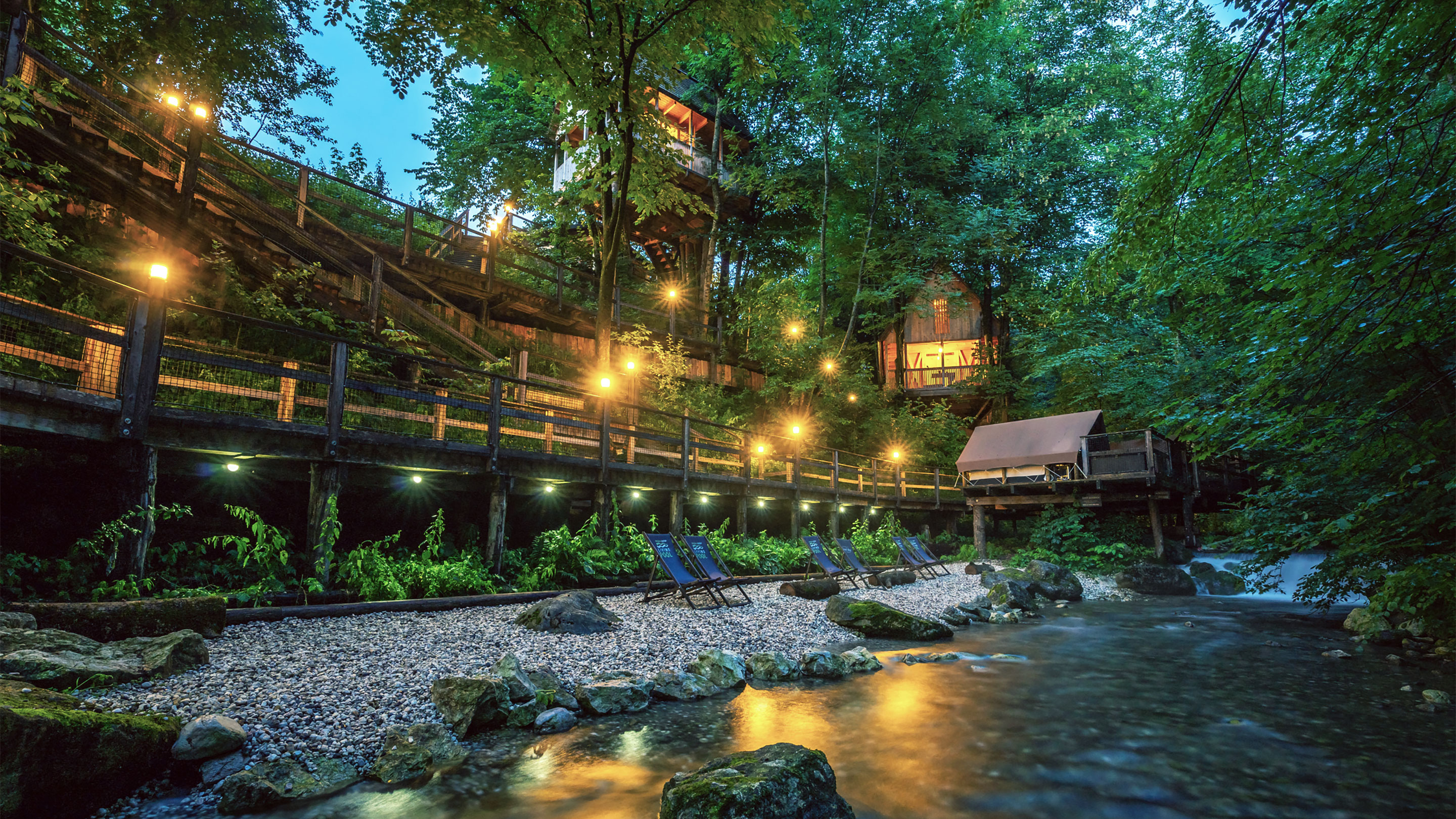 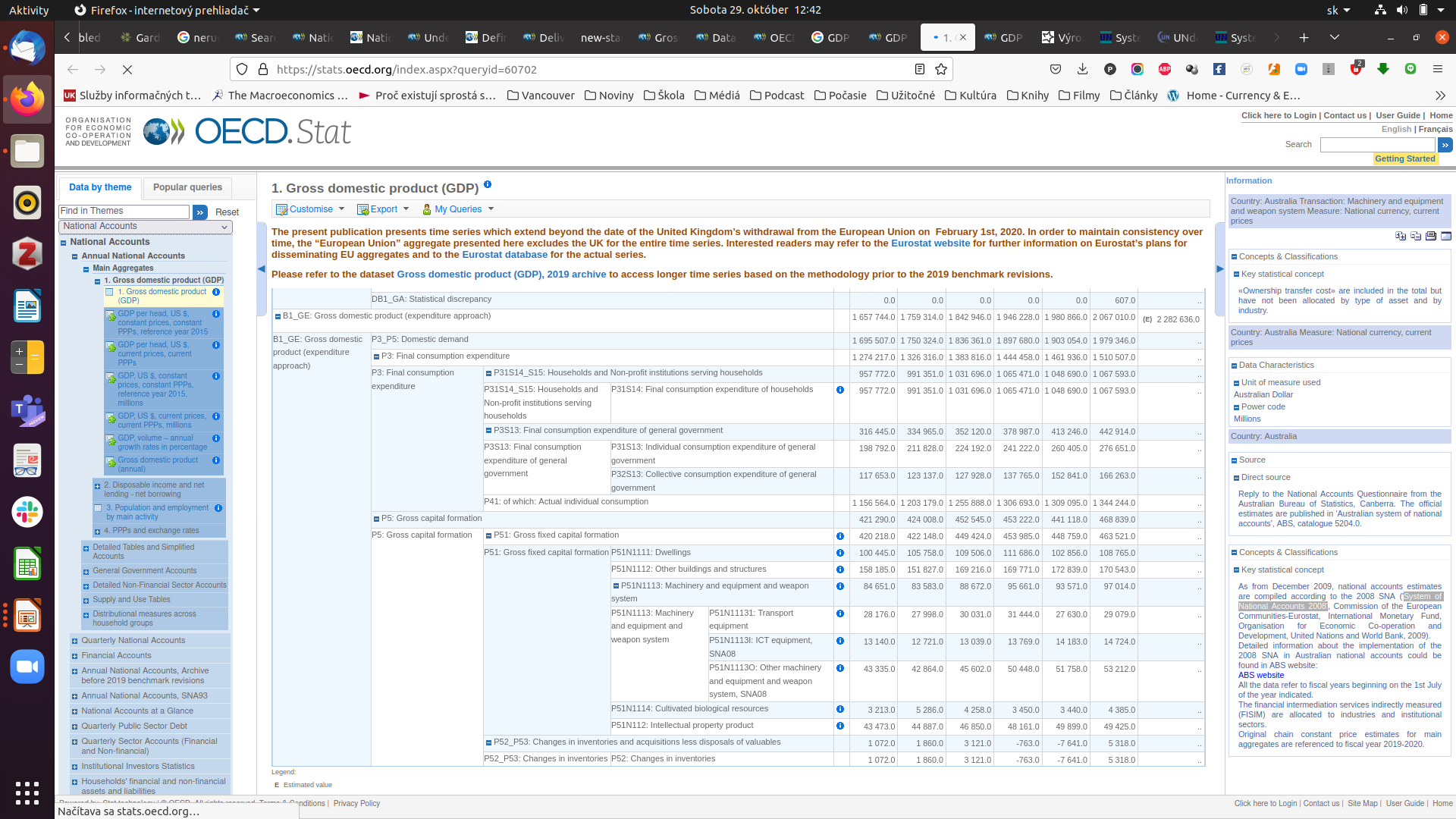 Jestli
Hodnota přírody = HDP
Pak
↑HDP≠↑materiálů a energie

„Nazvat takový scénář zeleným růstem by rozšířilo význam toho pojmu tak, že by se stal irelevantním.“ (Hickel-Kallis)

HDP = současná metrika ~ energie+materiál
Co je to nerůst?
Definice nerůstu

Nerůst je rovnostářský ↓produkce a spotěeby, který ↑lidskou spokojenost → (ekologické) udržitelnosti.
Je Nerůst hnutí?
Kolik členů má hnutí?
Francouzský časopis Nerůst: časopis o radosti ze života (47 000 výtisků v 2012)
Pravidelné konference, Lipsko 2014: 3 000 lidí
Protesty organizované Ende Gelände (Konečná) 2019: 1,4 M, několik tisíc aktivistů blokovalo doly
Jestli je cílem nahradit růstovou ideologii, možná stačí změna v myšlení a na počtě aktivistů až tolik nezáleží
Jak na tom jsme, co se týče udržitelnosti?


Just have a think: The money men know the truth about planetary boundaries!
Spotřeba
Lovci a sběrači: 10 GJ/osoba_rok, 1 t biomasa/osoba_rok, práce: 1-2 h denně
Agrární společnosti: 40-70 GJ/osoba_rok, 4 t biomasa, kámen, kov/osoba_rok, práce: 5-6 h denně
Průmyslové společnosti: 280 GJ/osoba_rok, 20 t biomasa, fosilní palivo, nerostné suroviny/osoba_rok, práca: 3-4 h denně (fosilní palivo)
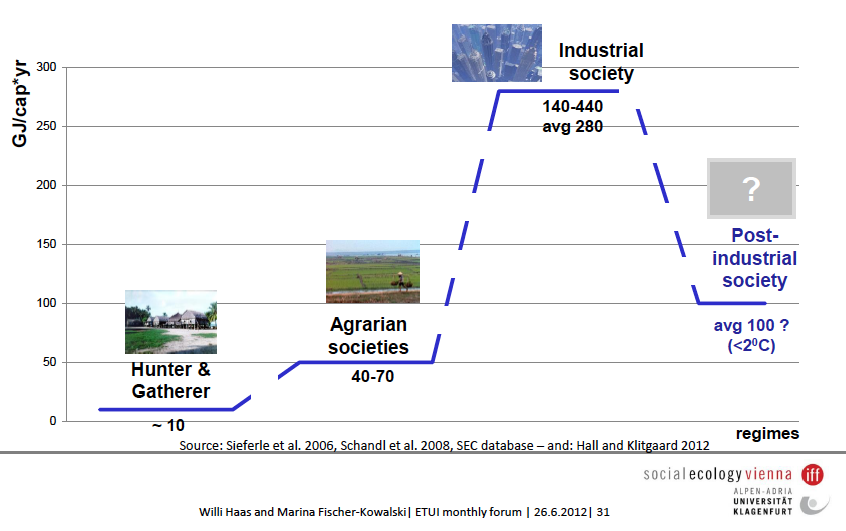 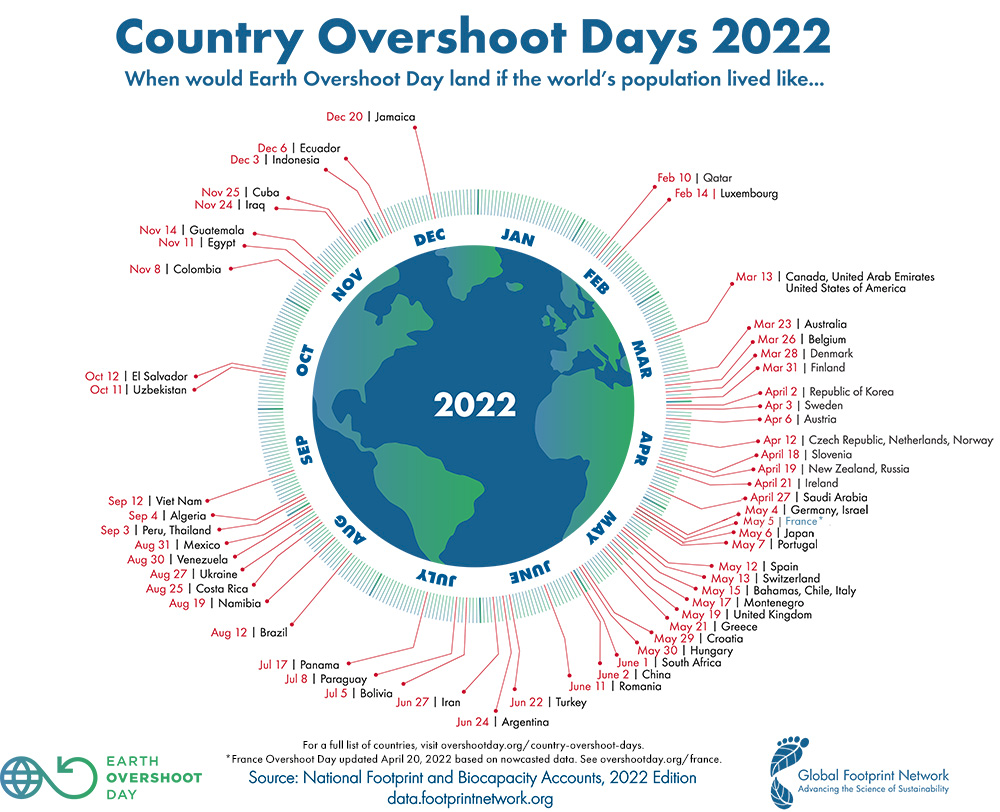 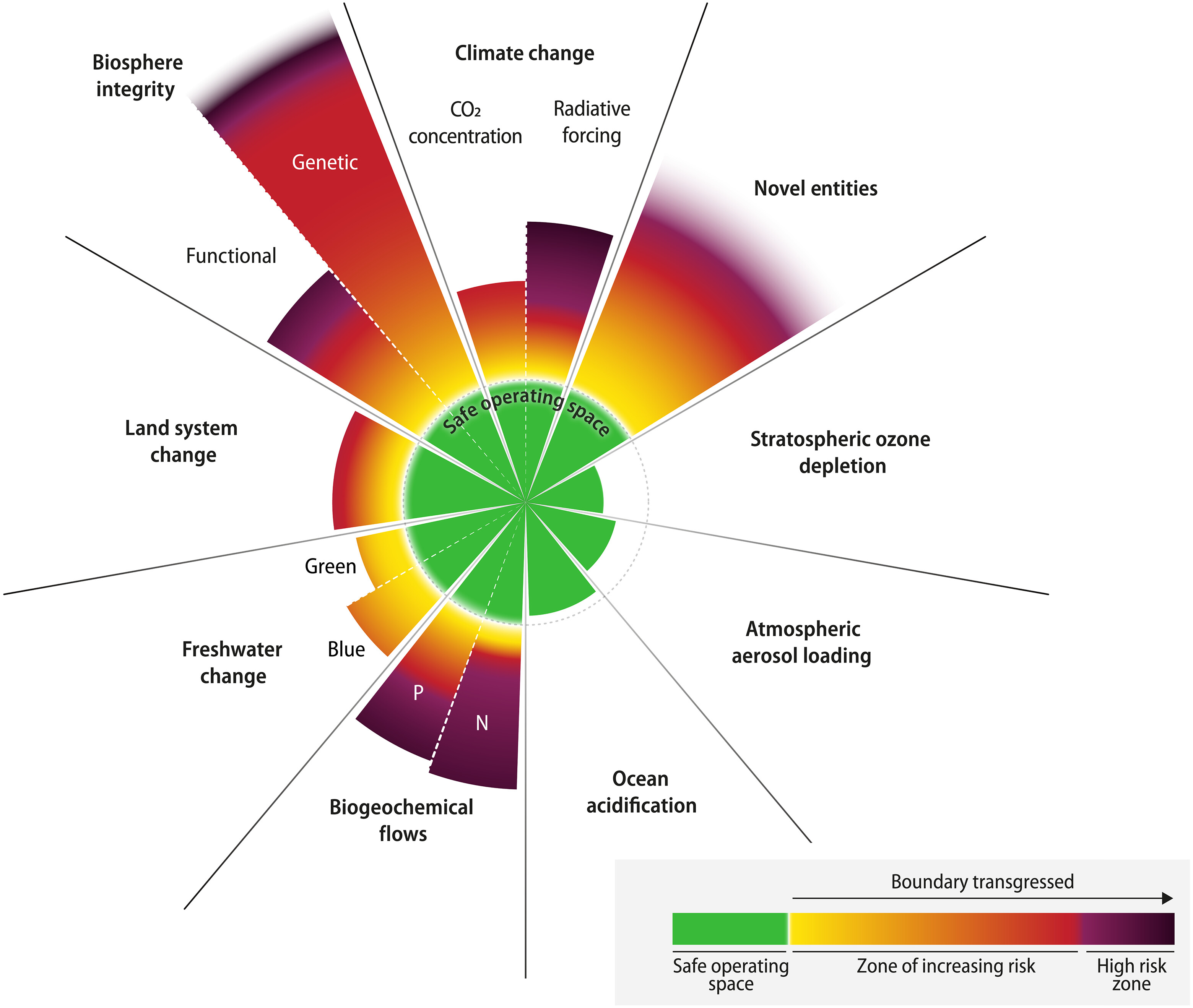 CO2: max.:
350 ppm
Stav: 414,3
Ppm
PreIndust:
280 ppm
HANPP (Human Appropriation of Net Primary Production) ~ 24 % (indikátor tlaku na biodiverzitu)
Kolik si lidi přivlastní z produkce přírody (čisté primární produkce biosféry – energie ze slunce+geotermální)
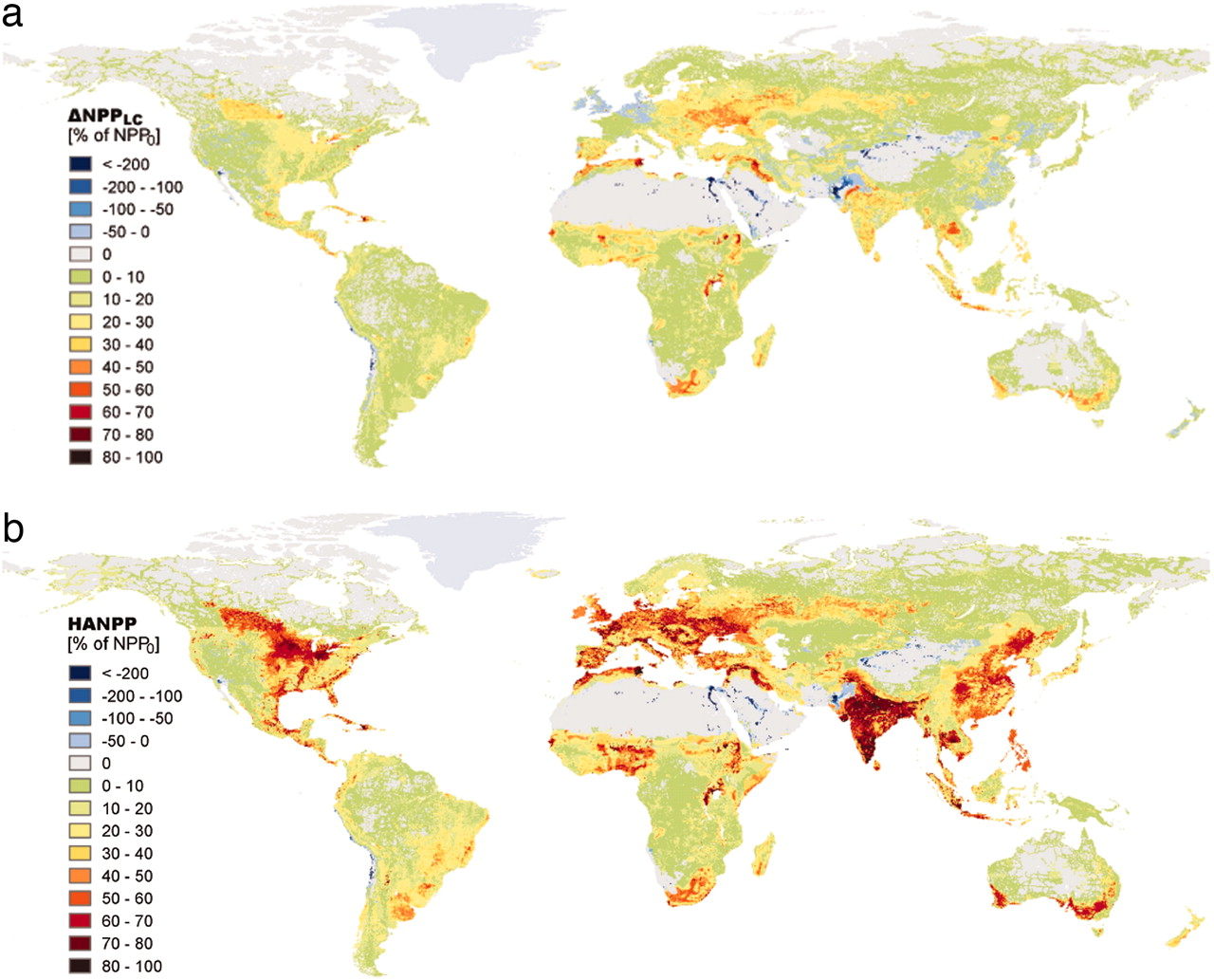 Zelený růst je vládní cíl
Zelená dohoda pro Evropu (EGD)
„Jedná se o novou strategii růstu, jejímž cílem je transformovat EU na společnost, která v roce 2050 nebude produkovat žádné emise skleníkových plynů a ve které bude hospodářský růst oddělen od využívání zdrojů.“
„...nasměrování Evropy na novou dráhu udržitelného růstu.“
Európska environmentální agentura  (agentura EU)
„Poskytuje nezávislé infromace o ŽP“
„Udržení růstu v rámci limitů daných ŽP bude od Evropy vyžadovat bezprecedentní oddelení ekonomické aktivity od environmentálních a klimatických tlaků. Je nejisté, jestli něčeho takového lze dosáhnout.“ (2021)
Co je to zelený růst?

Co je to odpojení (decoupling)?
Zelený růst = ekologicky udržitelný ekonomický růst

Předpoklad: absolutní decoupling
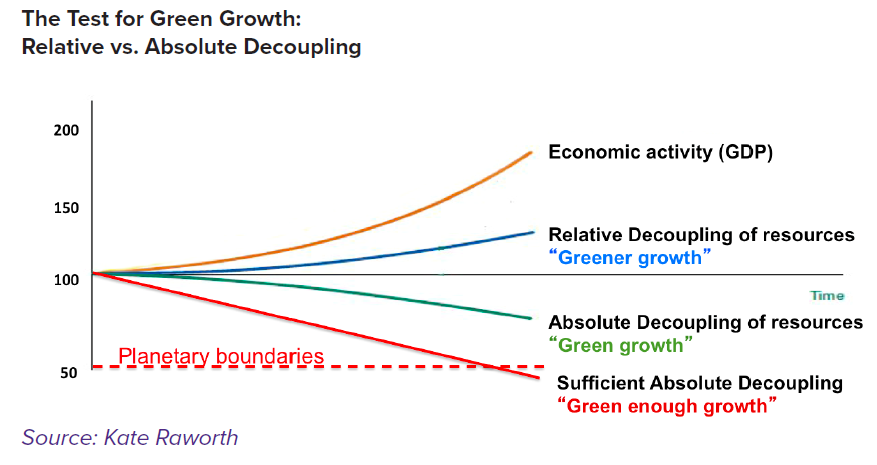 Decoupling
Relativní decoupling: ↑HDP > ↑CO2
Absolutní decoupling: ↑HDP, ↓CO2
Globální (ne v několika zemích) nebo alespoň spotřebný (ne teritoriální)
Dlouhodobý (ne 10 let a modelový návrat růstu)
Ve všech aspektech (CO2 a materiály na baterie)
Rychle (jinak překročíme body zlomu)
Otázka do publika

Jaký je hlavní protiargument Hickela a Kallisa vůči existenci absolutního decouplingu CO2 od HDP v některých zemích?
s. 12: ↓15,8 % CO2 pri 1,89 % ↑HDP pro bohaté země

(1970-2013: 1,9 % ↓CO2)
Ve všech aspektech
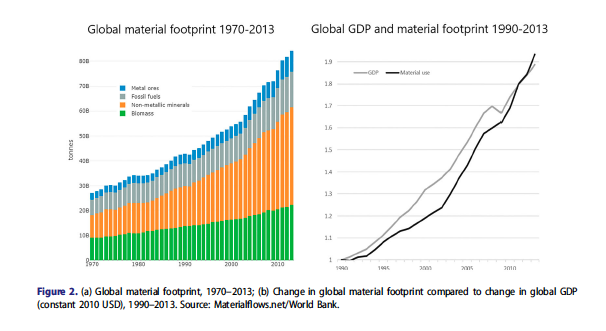 Dlouhodobý (optimistická projekce aus. spotřeby materiálů In K-H)
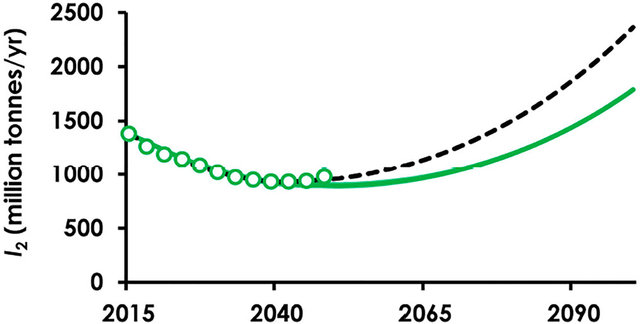 Globální
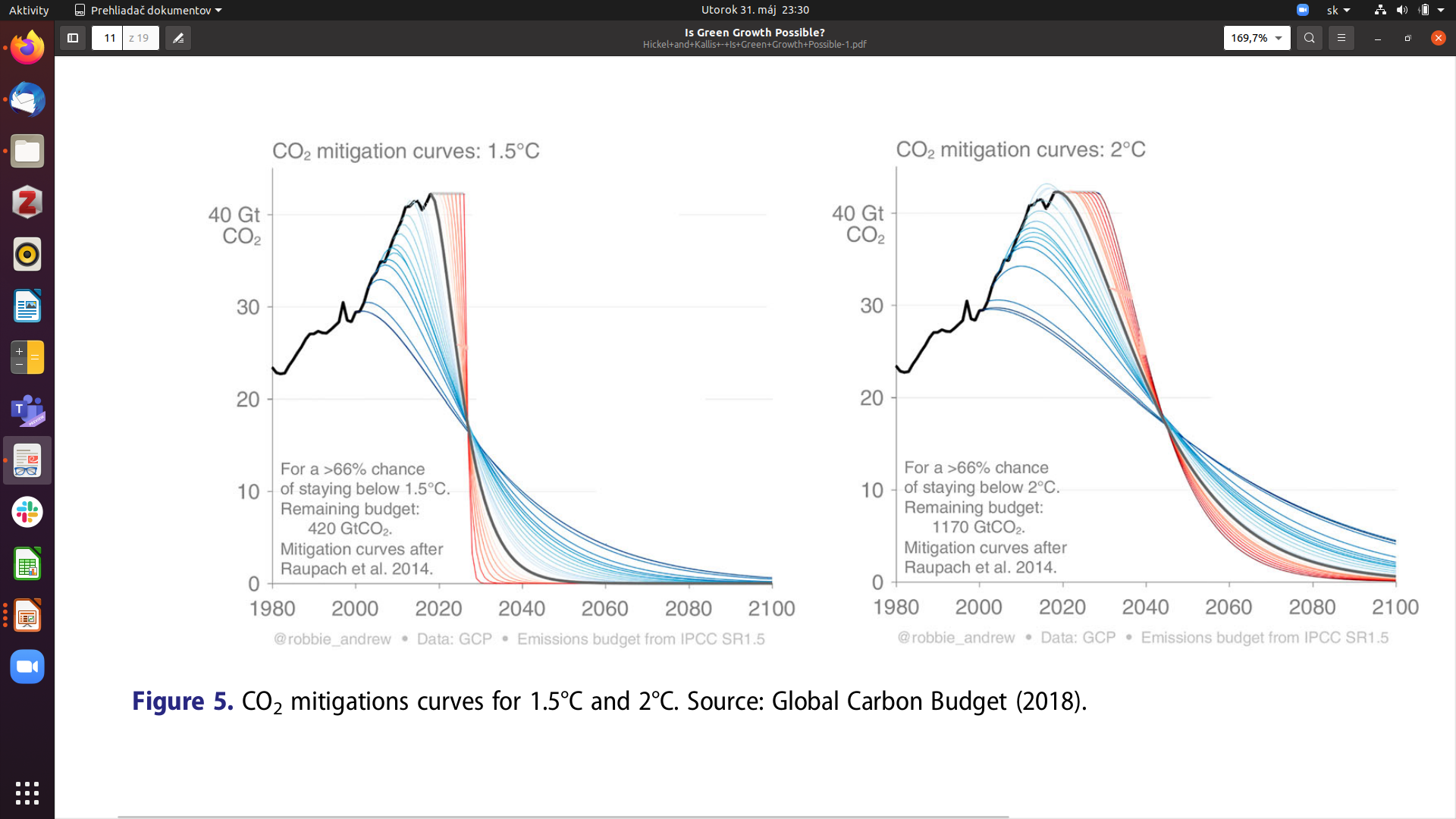 Empirické důkazy pro (nedostatečný) absolutní decoupling
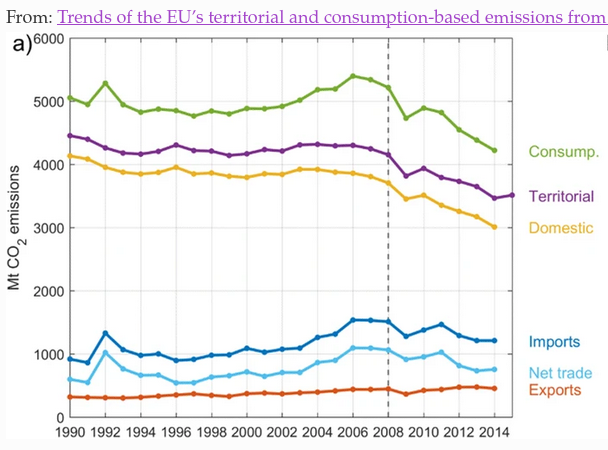 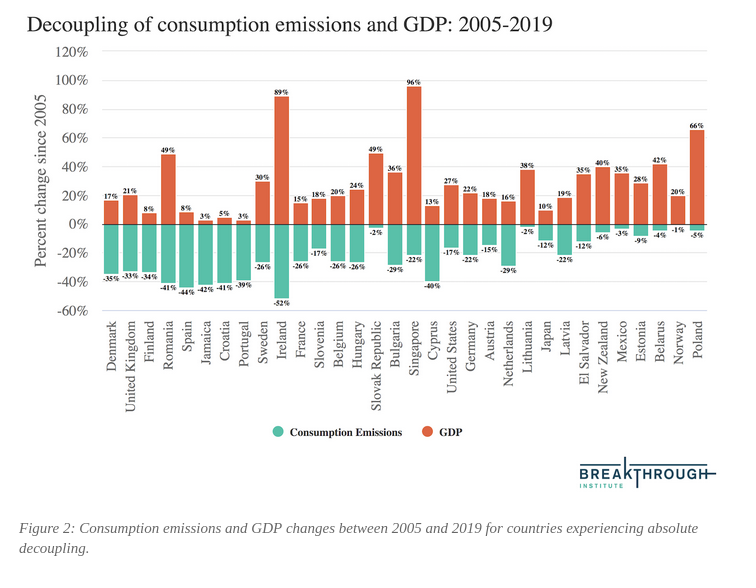 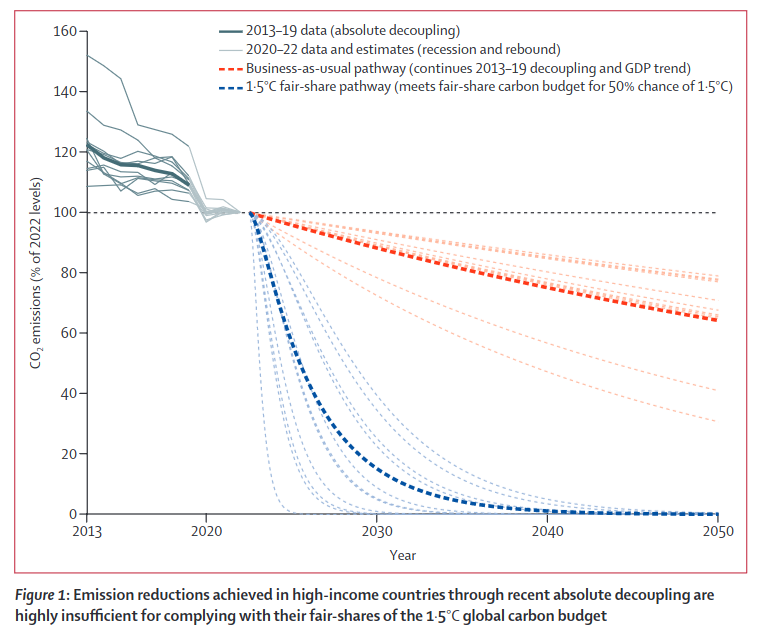 Vogel-Hickel 2023
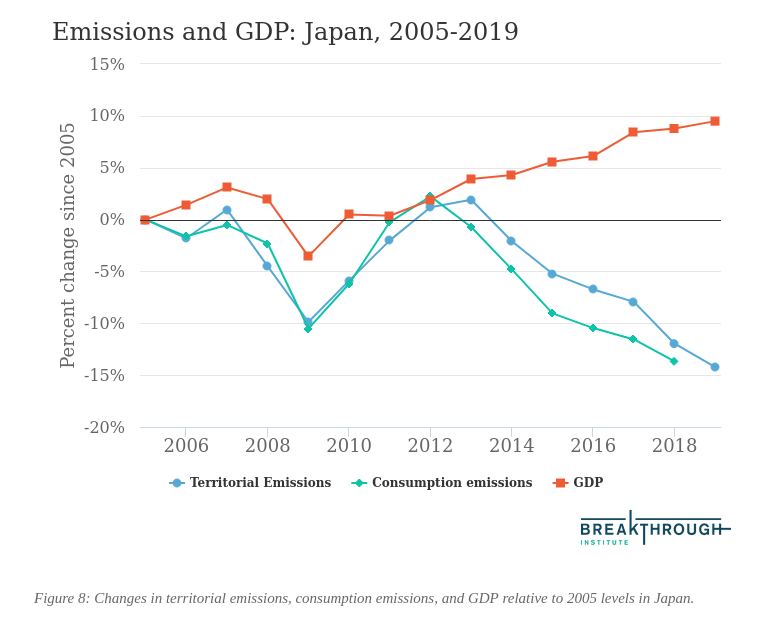 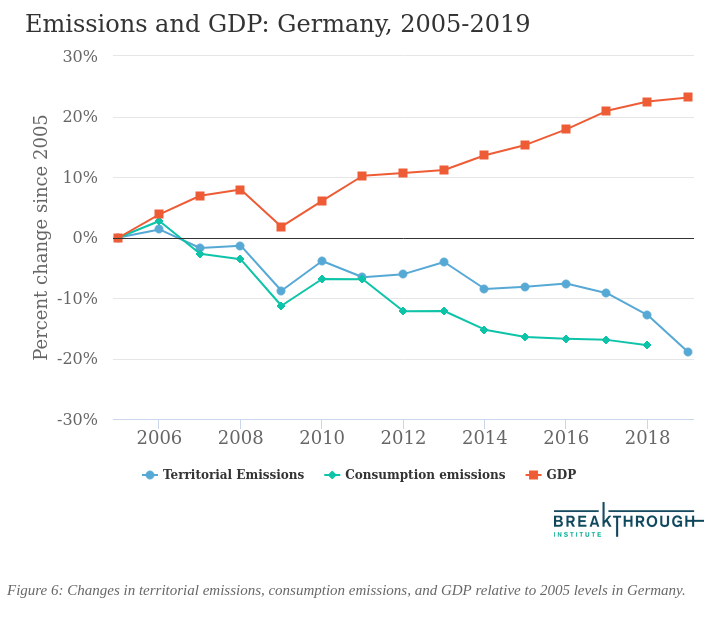 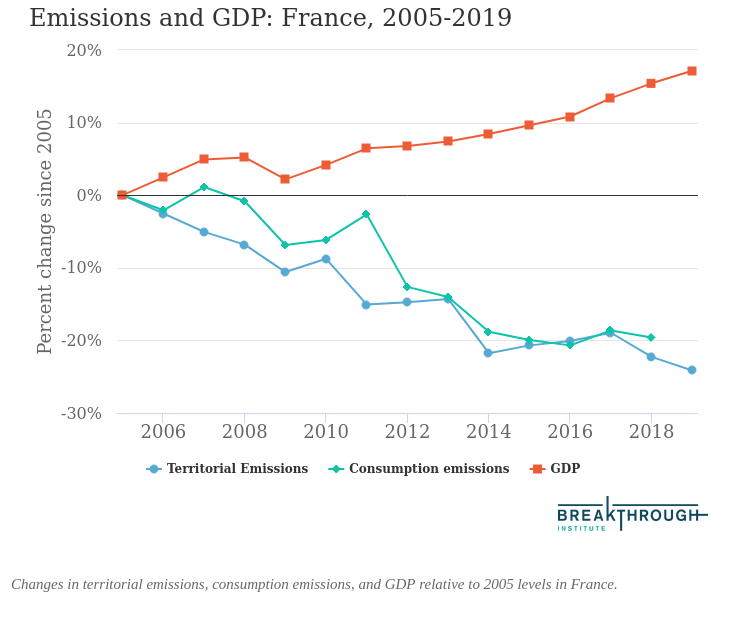 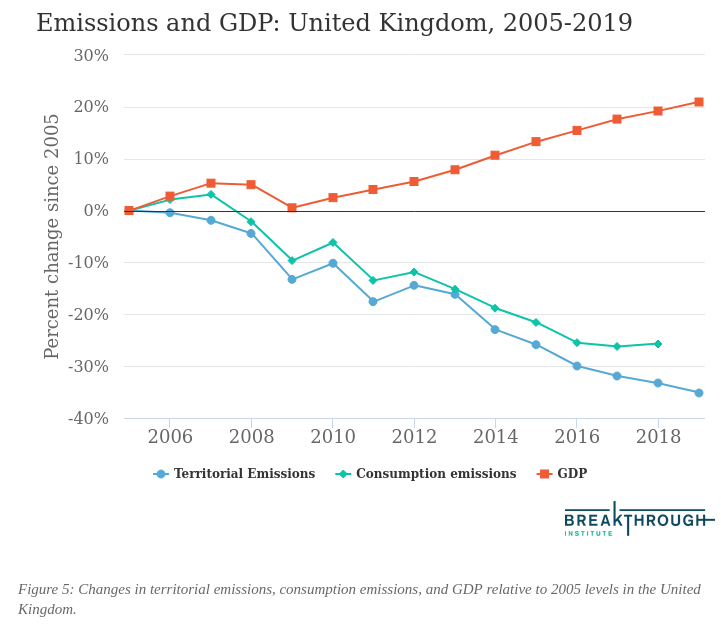 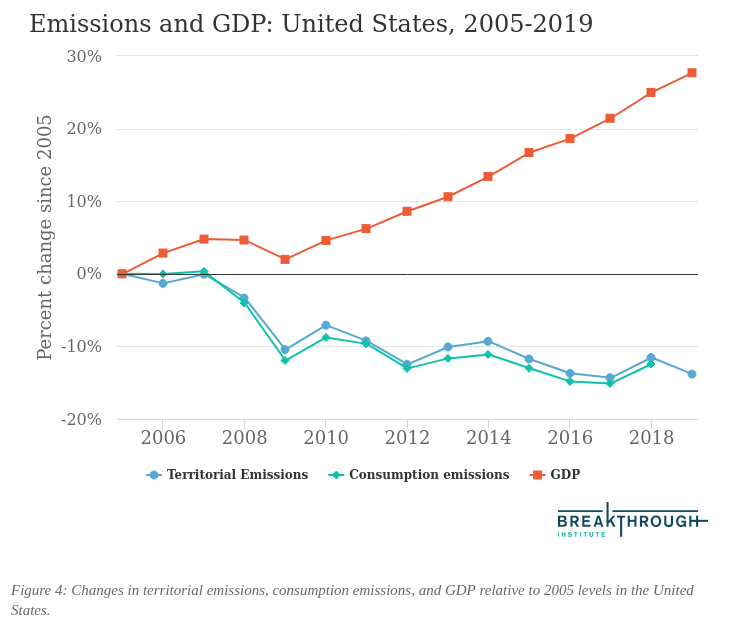 Vykazované/planetární data CO2
V atmosféře je o 21-32 % více CO2 než kolik reportují vlády (Washington Post).
Kdo je jejich spotřebitelem?
Započítání práce do CO2
PBA (x)→otevřená CBA (+5-15%)→uzavřená CBA (+2-5%) (můj propočet na zemi)
Celkově emise v globálním obchodě 27→36 % otevřená→uzavřená CBA
PBA – Production based analysis
CBA – Consumption based analysis
Příklad empirické studie ve prospěch zeleného růstu a její kritiky
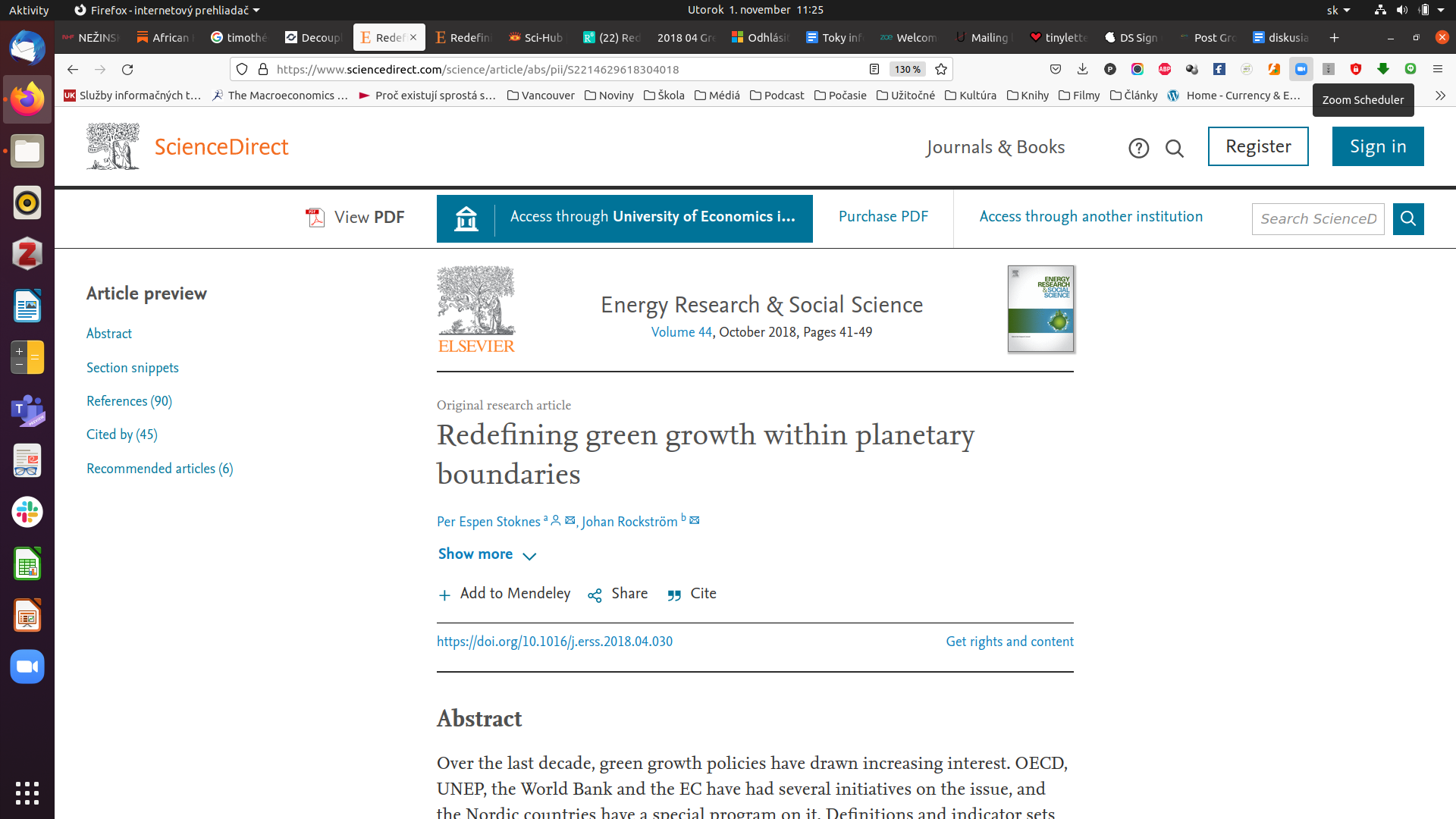 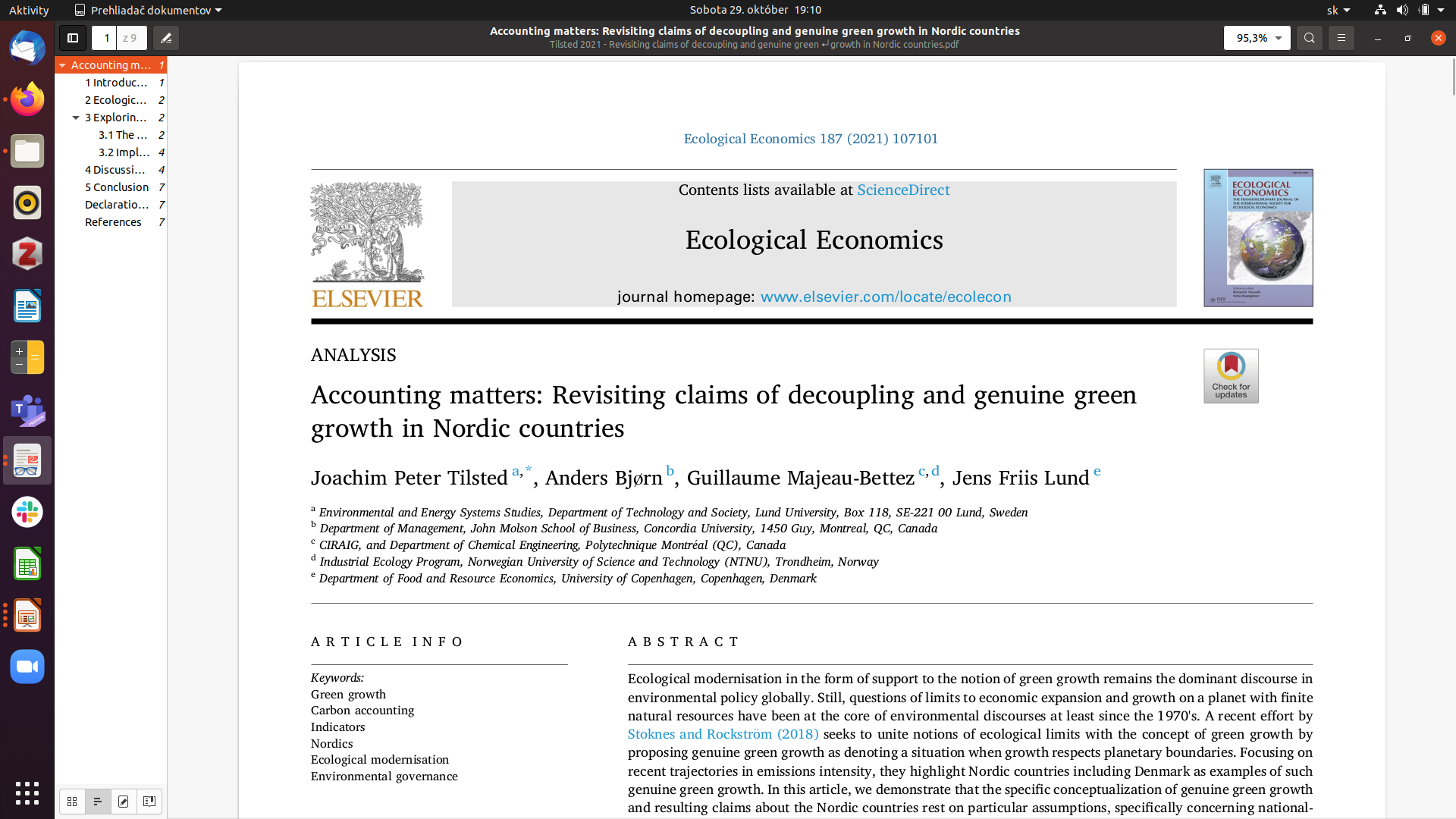 Zelený rast v severských krajinách
Literatura: CAPRO (pridaná hodnota/CO2): ↑4-11 %, Stoknes – Rockstrom: ↑5 % „optimistická minimální úroveň“
Předpoklad: 2 °C (místo 1,5 °C: CAPRO: ↑14 %)
Teritoriální vs. spotřební emise: „hodně pod 5 %“
Ignoruje společnou ale diferencovanou odpovědnost
Proč zelený růst není možný?

Jevonsův paradox
(Efekt odrazu)
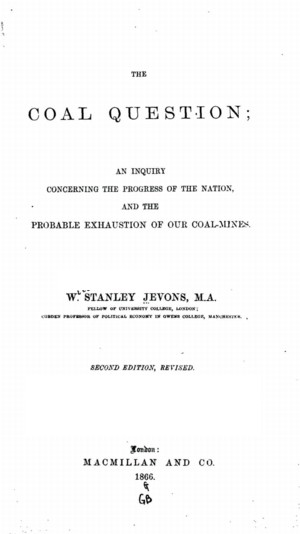 „Je naprostým matením pojmů předpokládat, že ekonomické využívání paliv se rovná snížené spotřebě. Pravý opak je pravdou.“ (Jevons 1865)

↑účinnosti parních strojů vs. ↑spotřeby uhlí v Británii v 18. století
Efekt odrazu (Rebound effect)
Super úspora (RE<0)
Nulový rebound (RE=0)
Částečný rebound (0<RE<1)
Plný rebound (RE=1)
Opačný dopad (RE>1) (Jevonsův paradox)
Efekt odrazu (Rebound effect)
Přímý (Zateplení domu→zvýšení teploty na termostatu)
Nepřímý (Zateplení domu→zahraniční dovolená místo domácí)
Celoekonomický (Zateplení+hybrid+solár+...→+/-↓spotreby energie v celé ekonomice)
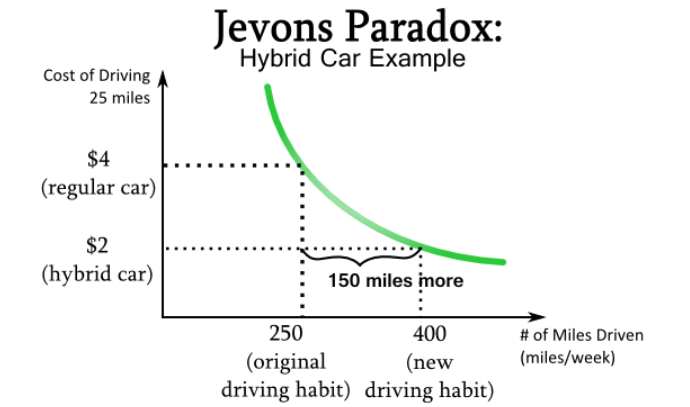 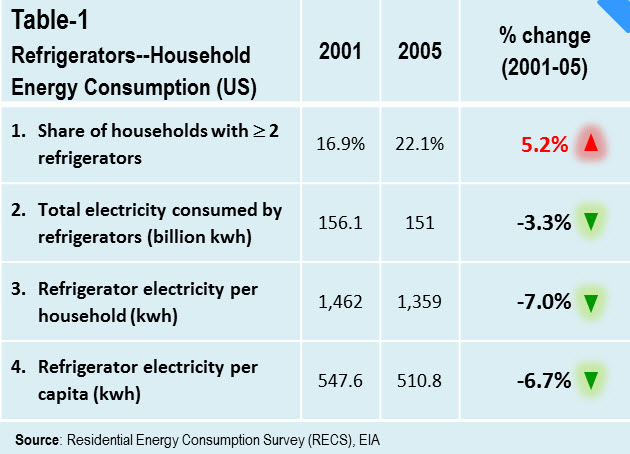 Celoekonomický efekt odrazu
„celoekonomický efekt odrazu způsobuje ztrátu více než poloviny energetických úspor způsobených vyšší energetickou efektivitou“ (Brockway et al 2021 - Metareview).
IAMs používané IPCC „riziko podcenění dopadu efektu odrazu na poptávku po energii“
Otázka do publika

Co je to recese?

Jaký je rozdíl mezi nerůstem a recesí?
Nerůst vs. recese
Plánovaný pokles
Celostní politika
Zaměstnanost
Rovnost
Ekologie (obnovitelné zdroje, biodiverzita...)
Selektivnost: ↑ zdravotnictví, školství, veřejná doprava, bydlení
Jaký by byl život v nerůstovém světě?

Musíme sa uskromnit?
10 mld. ľudí, rovnosť v spotrebe
50 l čisté vody, 15 l teplé vody
20 °C, 15 m2/osoba byt, 4kg nového oblečení/rok
5-15 000 km mobilita/osoba
1 sporák, 1 lednice/rodina
1 laptop/rodina, 1 telefón/osoba
Dostupné zdravotnictví a vzdelávání
Pozor na limity
(Millward-Hopkins et al 2020)
Je možný nerůstový kapitalismus?
Nerůstový kapitalismus?
Daly, Jackson?, Sedláček
Růst je „volbou“
Nerůst v kap≠recese
Hickel, Kallis, Latouche
Růst je imperatvv
Nerůst v kap=recese
Lawn-Smith debate
Smith: Kapitalismus potřebuje růst
1. Kapitalisté musí prodávat, aby měli peníze na nákup obživy – každý je závislý na trhu
2. Konkurence je základní hybnou silou kapitalismu – nutnost reinvestovat
Lawn-Smith debate
3a. Dělba práce → ↑produktivity → ↑produktu → potřeba hledat nové trhy
3b. Firmy usilují o expanzi, aby se chránili před ostatníma
3c. Akcionáři požadují zisky jakýmkoliv způsobem→↑
Existuji i malé rodinné firmy, které nemusí vždy růst, ale dominují velké, pro které platí výše napsané
Lawn: rast není nutný
Lawn: ↓HDP≠↑nezaměstnanosti, protože 1. lepší tovary→↑ceny→↑zisky/mzdy→↓pracovní doba→↑zaměstnanost, 2. vláda může lidi zaměstnat (Job Guarantee)
Vlády můžou ↓závislosť lidí na trhu, ↓možnost zneužití trhové pozce, ↓nerovnost…regulovat
Lawn-Smith debate
Růst lze kvalitativně, kvantitativní růst není nutný (Konkurencie≠↑ nebo zemři, ale ↑zisk nebo zemři – způsob růstu závisí od regulace. Omezení spotřeby zdrojů→↑inovativních sektorů.)
Úspory z rozsahu → náklady z rozsahu → odmítnutí ∞↑
Empírie
Nokia
Rakouské SMEs
Indickí farmáři
„Imperativ“ na úrovni spotřebitelů
Společenský tlak spotřebovávat jako okolí a usilovat o spotřebu vyšších vrstev
Užitečnost áut, počítačů, pračk, smartfónů... → ↑efektivity domácnosti = nutnost nákupu v konkurenci s ostatními zaměstnanci
„Imperativ“ na úrovni států
Konkurence – (východ/západ)
↑nerovnosti→↑nestability→↑ nahrádza redistribuci (údajně zajišťuje zaměstnanosť)
Spochybnit růst=spochybniť lidskou přirozenost→TINA
Závěr
Zelený růst není možný
Nerůst předpokládá zásadně větší rovnost a tím vyšší životní úroveň pro chudé a s tím by byla spojena i změna na úrovni lidských hodnot